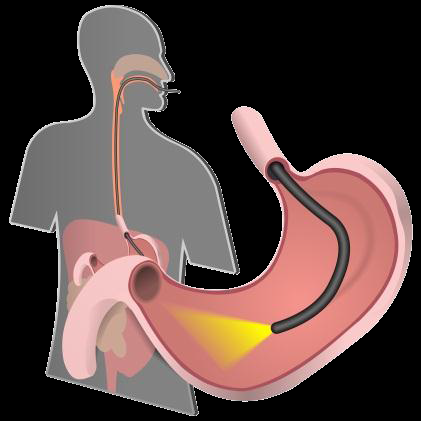 جامعة حماة-كلية الطب البشري
الدكتورأ نس محمود زكية
افات الكبد الدوائية
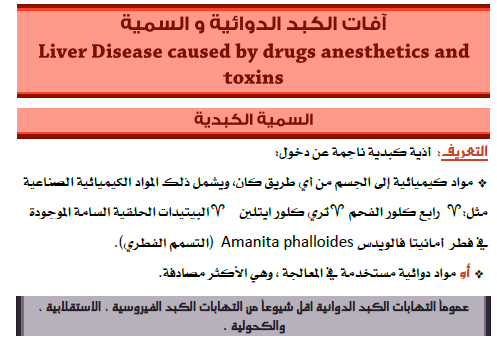 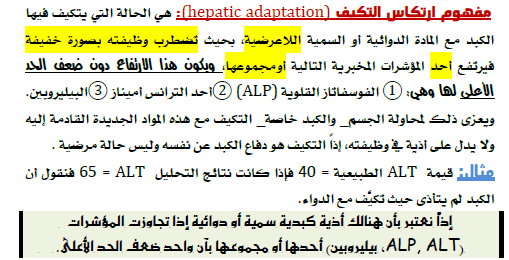 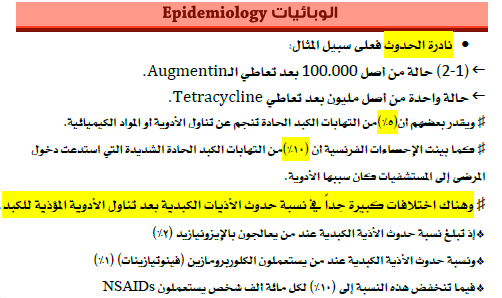 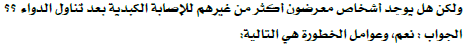 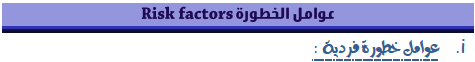 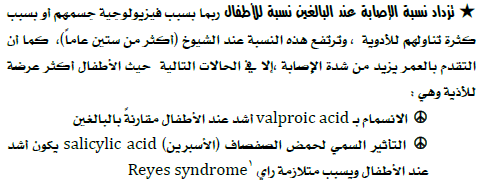 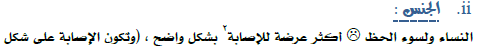 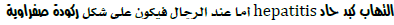 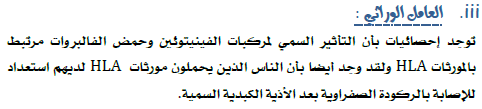 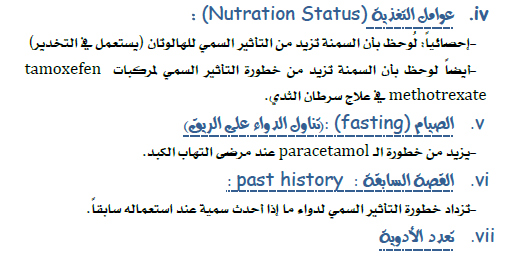 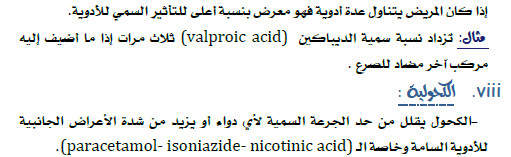 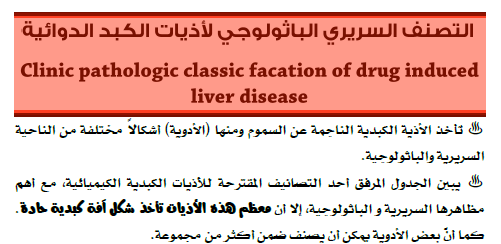 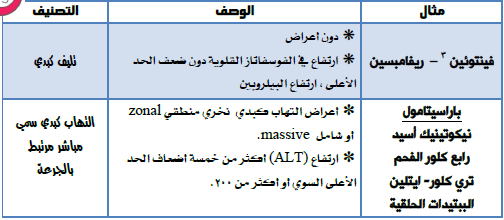 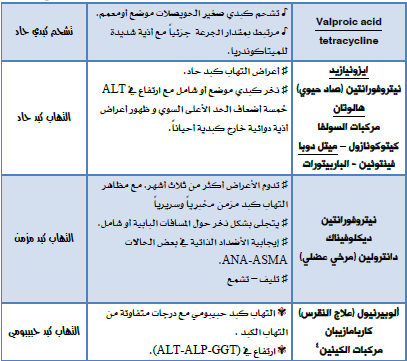 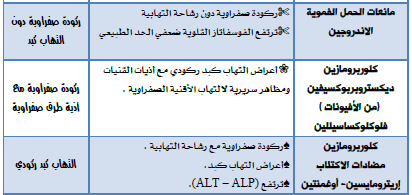 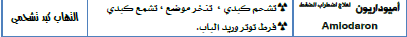 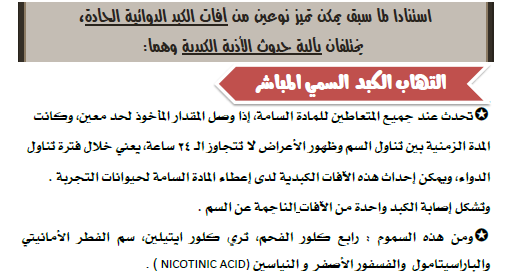 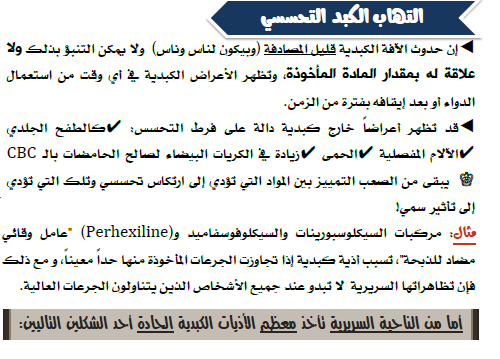 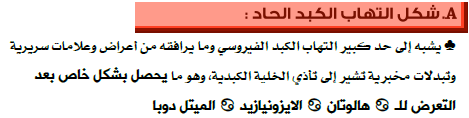 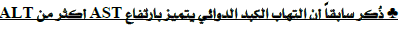 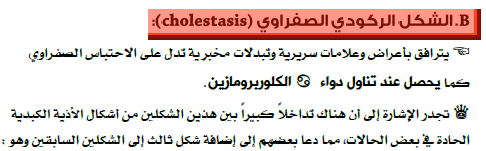 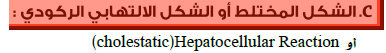 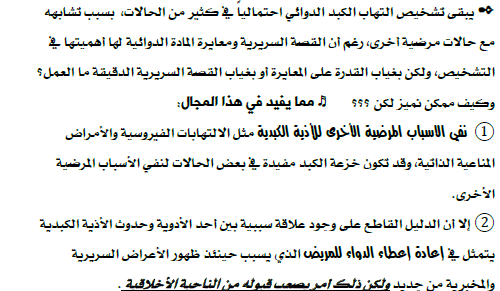 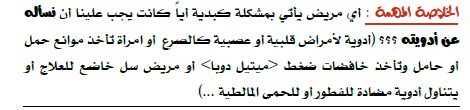 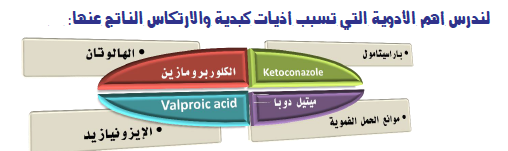 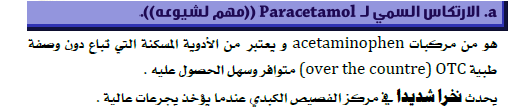 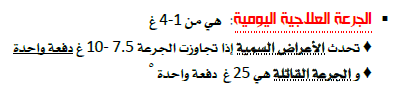 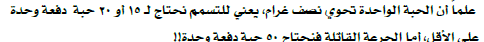 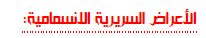 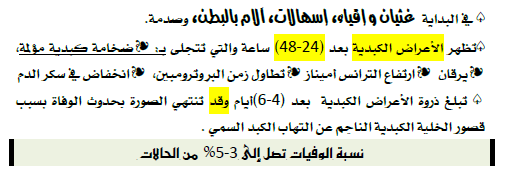 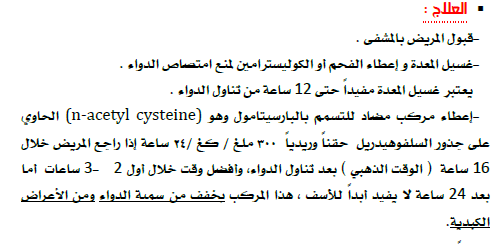 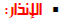 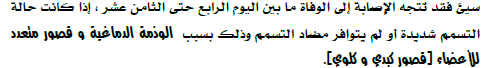 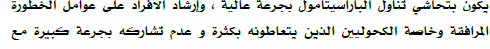 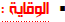 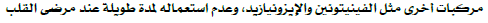 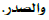 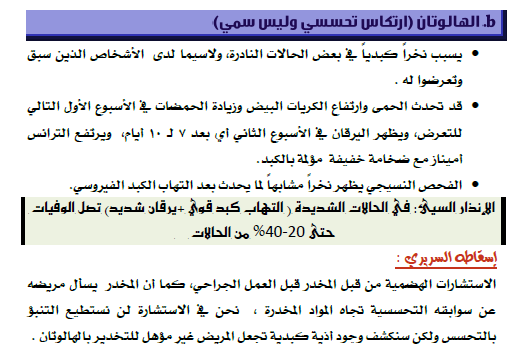 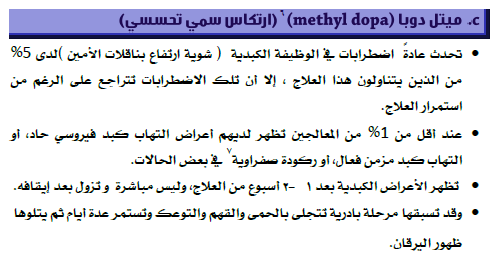 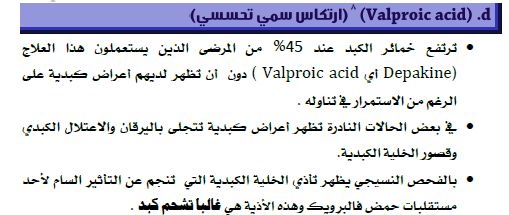 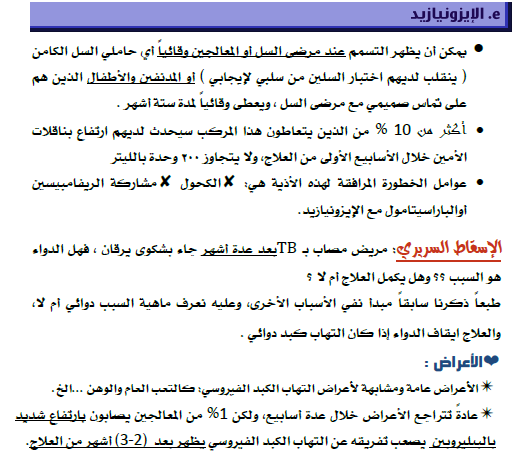 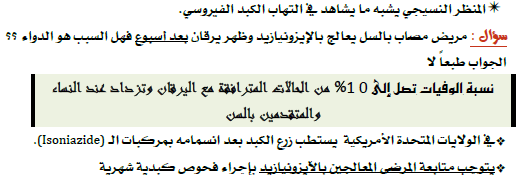 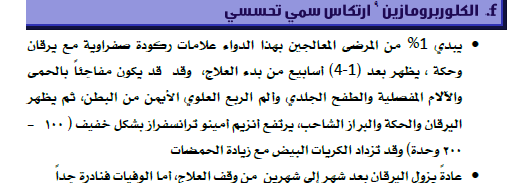 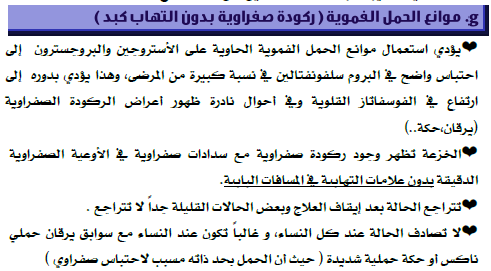 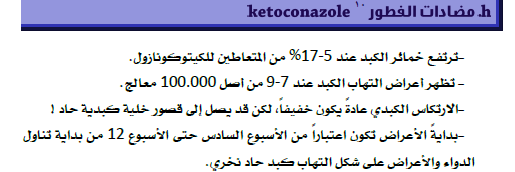 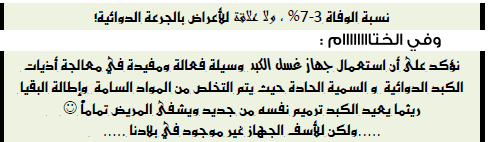